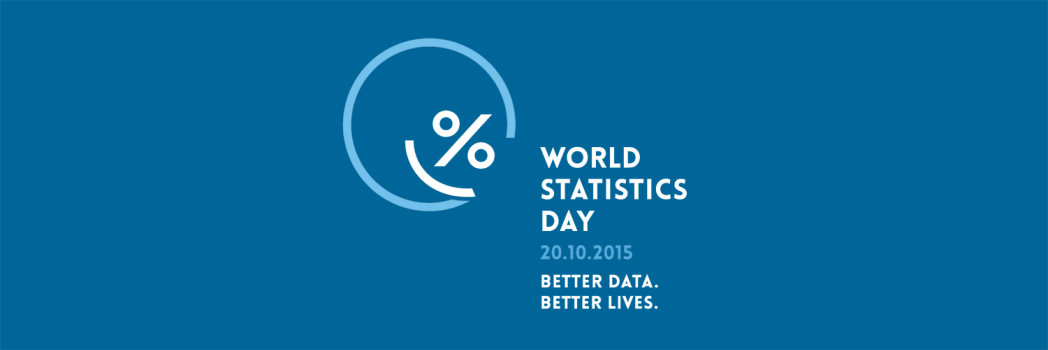 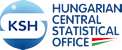 Round Table:Training the new generations and rejuvenating the older generationsof Statisticians
Maurizio Vichi, President FENStatS, University la Sapienza

Dr Péter Kovács, Head, Department of Statistics and Demography, University of Szeged
Éva Kriszt Rector, Budapest Business School
Antonio Ottaiano, Chief of the Unit of Technical coordination, ISTAT 
Tamás Rudas, Head, Department of Statistics, Eötvös Loránd University, Budapest
Budapest, 20-21 October 2015
Training the new generations and rejuvenating the older generations of Statisticians
Position of the discussion

There is an increasing interest on Statistics in Information Society (global data diffusion; use of interactive technologies connecting people and things)
The next challenges for innovation, competition and productivity require people with deep data analytic skills  (McKinsey report of 2011)
Workers in the 21st century must have a stock of information-processing skills (PIACC OECD survey of Adults Skills of 2013)
Statisticians have different professions according toareas where statistics is applied with specific methods
Environment
Agriculture,
Ecology, Forestry,
Animal Populations
Health & 
Medicine
Genetics, Clinical Trials,
Epidemiology,
Pharmacology
Physical
Sciences
Astronomy,
Chemistry, Physics
Informatics
Government
Economics,
Social Science
Population, Law,
Society
Business
& Industry
Economics, Marketing 
Finance, Banking, 
Insurance
First Question
Which skills are needed for a modern statistician and which combination of innovative learning and teaching techniques Universities should offer to train a final competent worker? 
How does this evolution of the society influence the production of official statistics and what skills are needed?
STATISTICS IS QUICKLY CHANGING

Small samples			vs     Large samples    






Classical statistical Inference 	vs   Computer-age statistical inference (resampling, mcmc, 									bagging) 
Univariate & bivariate statistics	         multivariate statistics, computer intensive methods





Phenomena Univariate & bivariate 	vs   Multivariate Phenomena in space & time domains
Automatic data collection
Manual data collection
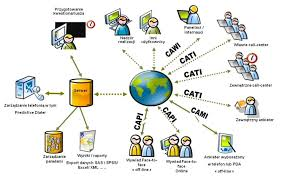 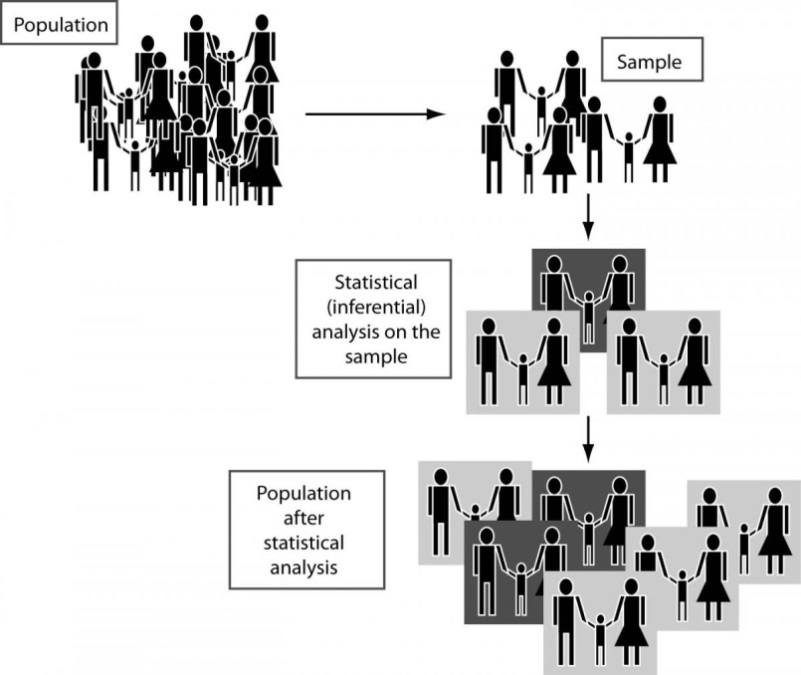 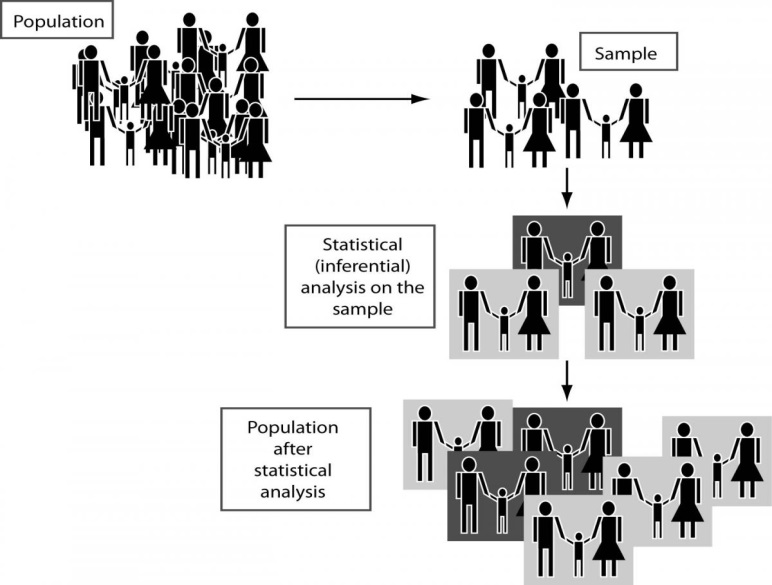 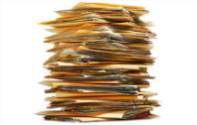 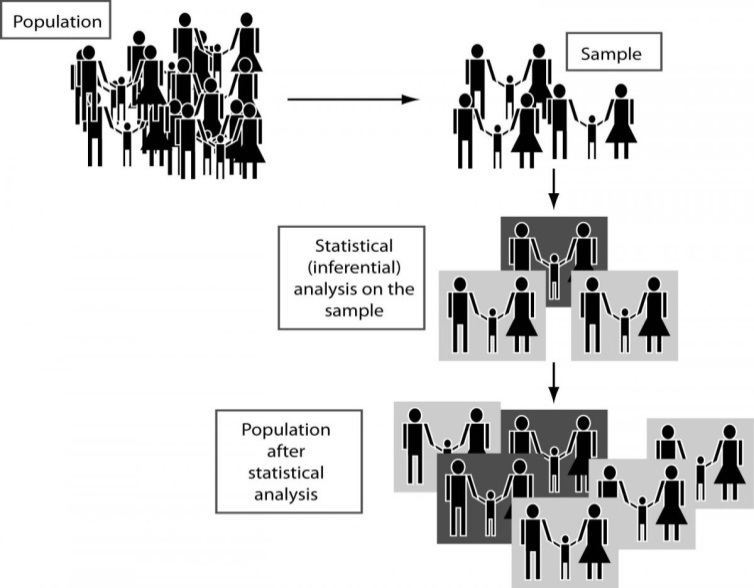 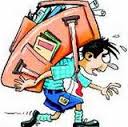 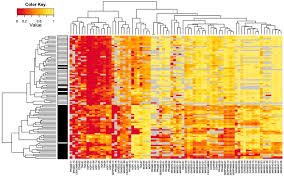 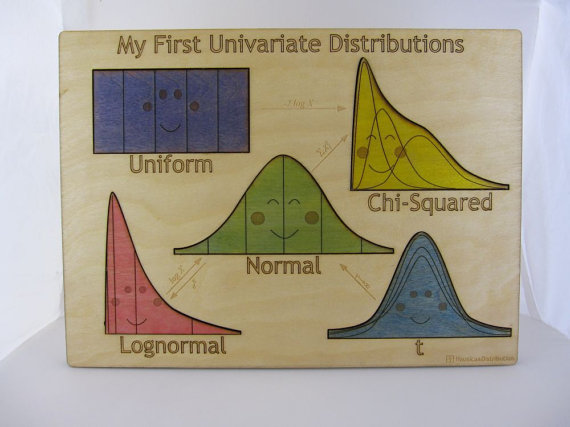 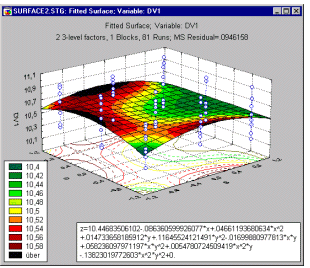 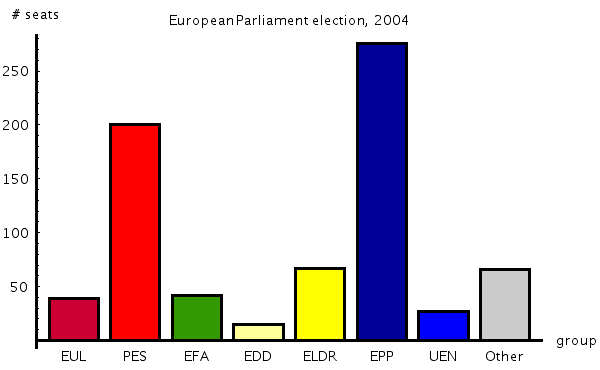 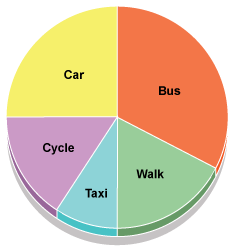 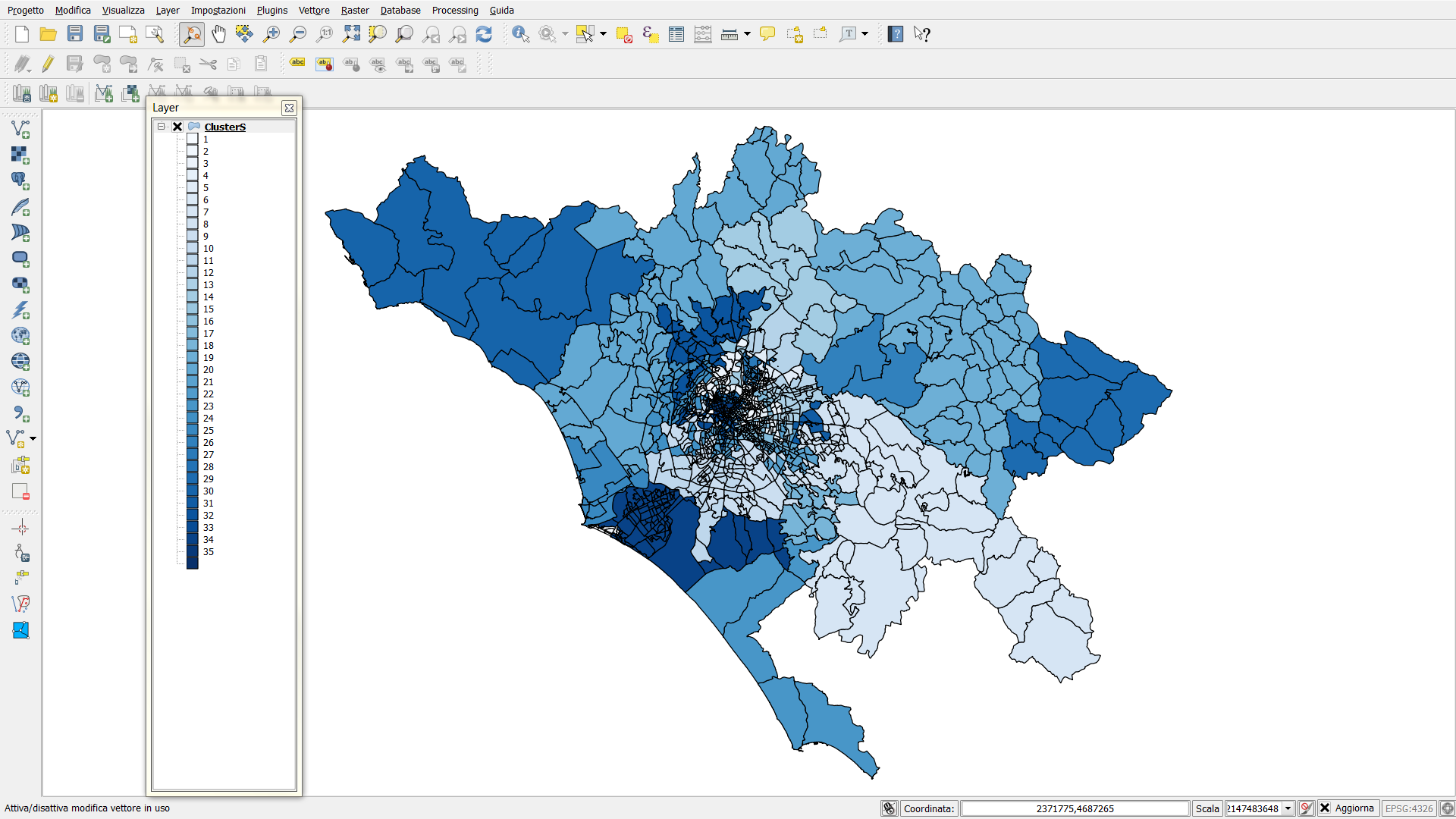 Statistics is rapidly changing for the fast technological innovations and methodologies  need to take advantage  of such progresses. 

Statistics learning outcomes of Bachelors and Masters become quickly obsolete

a lifelong-learning approach in Education is needed (continuous retraining along the life).
Second Question
What kind of retraining and requalification can be thought for revamping the older generation of statisticians? How can be organized a statistical training with a lifelong learning approach that can be added to the education degree attained? Is the online and distance learning the solution?